Как снизить угрозу теракта
Подготовил:
учитель ОБЖ
Овсянникова Елена Викторовна
Одной из наиболее актуальных проблем современности является терроризм. Терроризм — это идеология насилия и практика воздействия на общественное сознание, на принятие решений органами государственной власти, органами местного самоуправления или международными организациями, связанная с силовым воздействием, устрашением мирного населения и/или иными формами противоправных насильственных действий.
Непосредственно терроризм проявляется в виде террористического акта — совершения преступления террористического характера. Он является завершающим этапом террористической операции, в которой принимают участие боевая группа или отдельные исполнители. При этом в качестве отдельных исполнителей не редко выступают подростки и молодёжь.
Почему именно подростки? Ответ достаточно прост. Террористы хорошо понимают, что некоторые из них относятся к войне как игре, где убивают кого угодно, но только не их самих. Они знают об их желаниях, и поэтому очень часто пропагандируют ложные представления о терроризме: власть, деньги, уважение, новые друзья.
Однако никогда не стоит забывать о том, что все силы и деяния террористов направлены на гибель обычных людей и разрушение жизни общества. Они делают из подростков смертников и подсаживают их на наркотики. Тот, кто решает стать террористом, лишает себя очень важного и ценного в жизни: семьи, друзей, дома. Ведь зачастую террористы рвут свои связи с семьёй, не приходят домой из-за постоянной угрозы быть арестованными. У террориста нет друзей, у него есть только пособники и сообщники!
Каждый человек должен уметь сам противостоять вовлечению в террористическую деятельность, так как существует опасность оказаться в сетях террористической организации, попав под влияние идеологии насилия и экстремистского мышления.
Рассмотрим несколько факторов и социальных явлений, которые могут способствовать вовлечению человека в террористическую деятельность:Во-первых, это рост неудовлетворённости в обществе. Обычно это связано с большим разрывом в уровне доходов между самыми богатыми и самыми бедными слоями населения.
Во-вторых, это снижение уровня жизни населения и защищённости от внешних и внутренних угроз, безработица — всё это способствует усилению эгоизма, апатии и иждивенчества со стороны значительной части населения.
Особое влияние оказывает организованная преступность и постепенное втягивание определённой части населения в криминальные отношения. Немаловажную роль играет и упадок духовной жизни общества, разрушение исторических и культурных традиций народов. А также расширение возможностей пропаганды идей терроризма с помощью современных средств коммуникаций и освещение террористических актов через СМИ и Интернет.
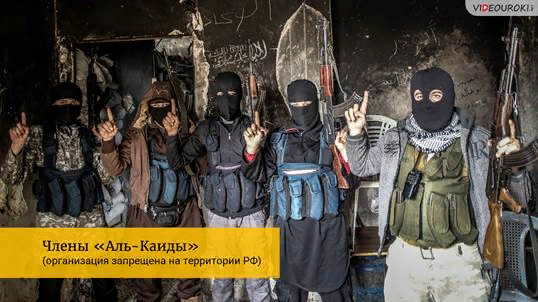 Для того, чтобы не стать пособником террористов и не попасть под влияние их идеологии необходимо всегда помнить, что террористы — это не только те люди, которых показывают по телевизору в масках и вооружённые до зубов, требующие от вас под страхом смерти нести в мир зло и разрушение. Бывает, что терроризм приходит к подростку вместе с хорошо знакомым ему человеком, который в вежливой форме просит что-нибудь передать другому хорошо знакомому человеку (например, письмо, посылку и так далее).
Иногда террористы по «дружбе» или за небольшое вознаграждение могут попросить детей или подростков понаблюдать за кем-то или за чем-то, а затем просто рассказать об увиденном. Потом может оказаться, что в тех местах, о которых вы недавно рассказывали своему «знакомому» или куда что-то передавали, прогремели выстрелы, взрывы и погибли люди.
Террористы стараются вовлечь в свою незаконную деятельность тех подростков, которые подвержены манипуляциям. А манипулировать легче всего теми, у кого нет собственных убеждений и нравственной позиции.
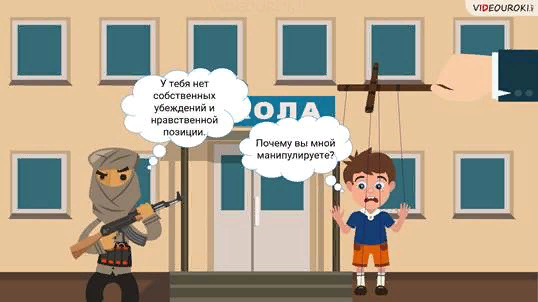 Поэтому профилактика вовлечения в террористическую деятельность и формирование антитеррористического поведения личности тесно связаны с вашей нравственностью. Сергей Иванович Ожегов в своём словаре нравственность трактует, как правила, определяющие поведение человека в обществе, а также выполнение этих правил. Каждому человеку необходимо выработать такие правила, которые будут определять его поведение в обществе. При этом необходимо следовать определённым жизненным ориентирам.
Это могут быть:·                   чётко сформулированная цель жизни и психологическая устойчивость в различных жизненных ситуациях;·                   стремление быть хозяином своей жизни и получать от каждого прожитого дня хотя бы маленькие радости;·                   развитие чувства самоуважения;·                   регулярные занятия спортом и чувство оптимизма;·                   отрицательное отношение к употреблению табака, алкоголя, наркотиков и антиобщественному поведению.
Конечно же многие из вышеперечисленных ориентиров вы хорошо знаете и следуете им. Важно, чтобы так было всегда. Ведь правильно выработанная нравственная позиция позволит вам успешно противостоять вовлечению в террористическую деятельность.
Так же вам необходимо сформировать ряд убеждений:·                   помните о том, что терроризм во всех его формах и проявлениях представляет собой одну из самых больших угроз национальной безопасности страны;·                   вся террористическая деятельность бесчеловечна, преступна и не имеет оправдания независимо от мотивации;·                   не забывайте, что любая террористическая деятельность рано или поздно будет раскрыта, а её участники понесут заслуженное наказание.
А теперь давайте с вами поговорим о том, как же себя правильно вести в некоторых ситуациях, связанных с угрозой теракта. Дело в том, что большинство людей не задумываются об опасности — ведь нельзя жить в постоянном страхе и панике! Но вместе с тем нельзя забывать, что террористический акт может быть осуществлён в любое время и в любом месте, где есть люди. Преступники очень изобретательны и хорошо умеют маскировать взрывные устройства под обиходные предметы: сумки, пластиковые и бумажные пакеты, коробки, детские игрушки и тому подобное.
И всё же существуют некоторые признаки, демаскирующие их:·                   нарушение поверхности грунта, дорожного покрытия, стены здания, нарушение цвета растительности или снежного покрова;·                   возле здания припарковано бесхозное, неизвестное жильцам транспортное средство;·                   обмотанные проводами, изоляционной лентой или скотчем свёртки, коробки и пакеты;·                   упаковки из-под мобильных телефонов и иных дорогостоящих электронных устройств, лежащие на видном месте.
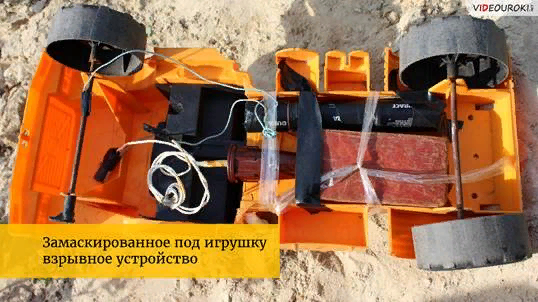 Если вы обнаружили подозрительный предмет в подъезде своего дома, спросите соседей, возможно, он принадлежит им. Если владелец предмета не найден, немедленно сообщите о находке. Звонить следует либо на единый номер вызова экстренной помощи 112, либо в полицию по телефону 102. Так же надо поступать и в том случае, если вы заметили явно взрывоопасный предмет (бомбу, гранату, снаряд или самодельное взрывное устройство)
В том случае, если в подъезде ведутся некие работы, не поленитесь спросить, какая организация проводит ремонт. Если ответа вы не получите, то рекомендуется позвонить в управляющую компанию. В том случае, если сведений о проводящихся работах вам не дадут, смело обращайтесь в полицию.
Никогда не подходите к подозрительному предмету. Стойте на расстоянии и, предупреждая прохожих об опасности, постарайтесь вызвать полицию.Для предотвращения возможного взрыва вам необходимо выполнять ряд несложных правил. Ни при каких обстоятельствах нельзя трогать, вскрывать, передвигать находку; нельзя позволять случайным людям подходить и прикасаться к опасному предмету, пытаться обезвреживать его.
Надо немедленно отключить сотовый телефон, навигатор, радиоприёмник, так как взрывное устройство может управляться с помощью радиосигнала. Попросите прохожих вызвать сотрудников полиции, используя проводную связь, привлеките внимание патрульных. Отойдите от предмета как можно дальше, но не теряйте его из поля зрения. Дождитесь прибытия оперативно-следственной группы, ведь именно вы являетесь важным свидетелем.
Особую опасность представляют теракты в местах массового скопления людей (метро, во время митингов, шествий, концертов на открытом воздухе). Так, например, 5 июля 2003 года на рок-фестивале «Крылья» на Тушинском аэродроме в Москве взорвала себя террористка-смертница. От взрыва на месте погибло 11 человек. Впоследствии скончались ещё четверо от полученных при взрыве ранений.
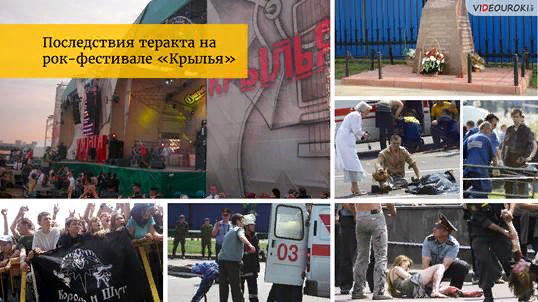 Опасность теракта в местах массового скопления людей связана с тем, что там очень сложно заметить взрывное устройство или террориста-смертника. А потому важно знать правила поведения в таких местах:Обращайте внимание на тех людей, которые каким-то образом выделяются из общей массы: одеты не по сезону, носят закрывающие лицо накидки — под одеждой может быть спрятана бомба. Держитесь от таких людей подальше и, при возможности, сообщите о них полицейским.
Отойдите как можно дальше от тех, чьё поведение не соответствует обстановке и вызывает у вас подозрения. Как утверждают специалисты, поведение террористов-смертников обычно такое: они напряжены, скованны, лицо очень бледное, губы сжаты или медленно двигаются.
Обратите внимание на движущиеся в районе массового скопления людей машины. Автомобили с тонированными стёклам, старые машины, которые стоят вблизи мест проведения массовых мероприятий, явно нарушая правила парковки, должны вызвать подозрения.
Но что же делать, если взрыв всё-таки произошёл? Услышав хлопок, немедленно резко ложитесь на землю. Это убережёт вас от поражения осколками стекла, частями оболочки или начинкой взрывного устройства.Если началась паника, немедленно вставайте. Не обращайте внимания на потерянные вами вещи, не подбирайте их, иначе вас собьют с ног и тогда гибель неминуема.
Если взрыв произошёл во время концерта на открытом воздухе, не бегите к выходу: турникеты и ворота очень узкие, может возникнуть давка, что крайне опасно для тех, кто в ней оказался.Если взрыв произошёл в метро, не поддавайтесь желанию сразу покинуть поезд, так как контактный рельс вагона может быть под напряжением.
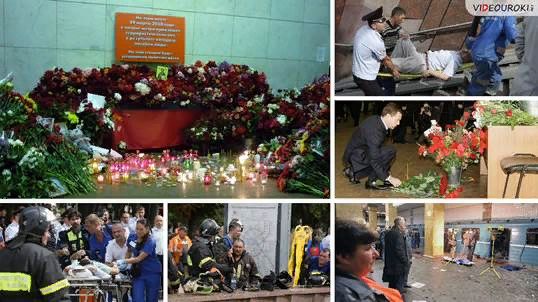 Когда толпа людей начала движение, не пытайтесь идти против неё, вас растопчут. Как показали взрывы в московском метро в 2010 году, множество людей бегут к выходу, и так появляется вероятность сдавливания. Сложите руки на груди, это предохранит рёбра от перелома.
Всеми силами старайтесь выбраться из толпы. Не давайте массе людей захватить вас.Теперь о том, как следует вести себя в случае контактов с террористами и во время операции по их обезвреживанию. Чаще всего такая ситуация бывает при захвате офисов, больниц, школ, самолётов и автобусов с людьми.
Итак, при захвате террористами какого-либо объекта:·                   следует оставаться на своём месте, стараясь не привлекать к себе внимания;·                   ни в коем случае нельзя вступать с террористами в пререкания;·                   рекомендуется выполнять все их требования, не создавать конфликтных ситуаций.
Во время действий спецслужб по освобождению заложников необходимо выполнять четыре основных правила.Правило первое. Как только бойцы спецподразделений начали штурм, быстро ложитесь на пол лицом вниз. Обязательно прикройте голову руками, это поможет вам уберечься от поражения осколками стекла.
Правило второе. Не выбегайте навстречу сотрудникам спецслужб и не пытайтесь им помочь. Не берите в руки оружие, брошенное террористами! Полицейские и бойцы спецназа не знают вас в лицо и могут перепутать вас с вооружённым бандитом.
Правило третье. Держитесь подальше от проёмов дверей и окон. Чтобы избежать поражения при стрельбе, укройтесь за мебелью.Правило четвёртое. Если спецслужбы применили слезоточивый газ, сохраняйте спокойствие, не вставайте и не пытайтесь бежать. Не стоит тереть глаза. Быстро закройте лицо любой тканью, закройте глаза и дышите неглубоко.
Безусловно, дать рекомендации, как вести себя во всех ситуациях, связанных с проявлениями терроризма, практически невозможно.     Самое главное — не терять самообладания, не паниковать и действовать адекватно ситуации.
СПАСИБО  ЗА  ВНИМАНИЕ